第四章 分子的对称性与点群
第一节  分子的对称性
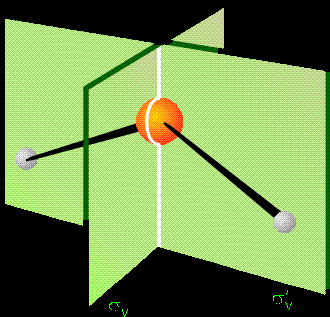 一 对称操作和对称元素
对称元素：进行对称操作所凭借的几何要素（点、线、面等) 。
对称操作：
   如果对分子图形进行某种操作后，不改变其中任何两点间距离，仍能得到分子的等价图形，并经过数次操作后使分子图形完全复原的操作。
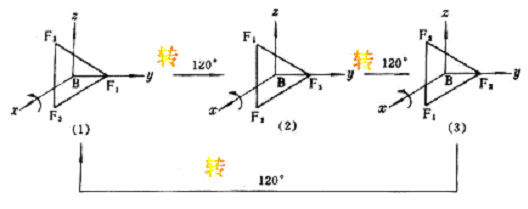 （一）分子的对称操作种类
1 旋转
借助一条直线使分子旋转    (n=1，2，3,…)后得到分子等价图形的操作称旋转。
对称轴:进行旋转所凭借的直线称对称轴。
主轴：一个分子可能存在多个旋转轴，其中n最大者称作主轴。
2 恒等操作
不对分子施加任何操作。
恒等元素
3 反映
反映:将分子中各点移至某一平面另侧等距离处后能够得到分子等价图形的操作。
对称面：进行反映所借助的平面。
镜面
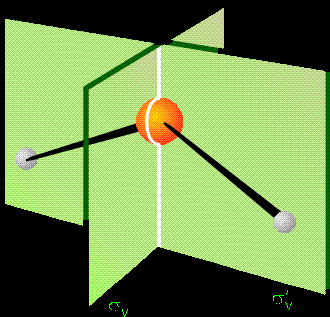 （k=0，1，2，…）
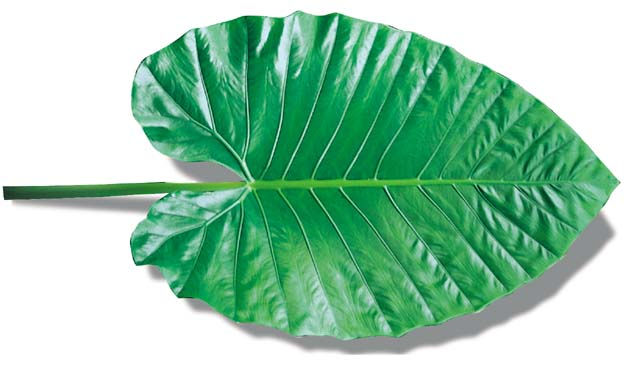 对称面分为三类：
（1）包含主轴的对称面
（2）垂直主轴的对称面
（3）包含主轴且平分垂直于主轴的两个C2轴夹角的对称面
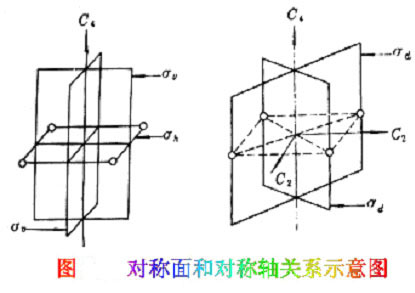 4  反演
选取分子的中心为笛卡儿坐标原点，把分子中任何一点（x, y, z）换到另一点（-x, -y, -z）后能得到分子等价图形的操作。
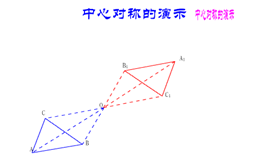 反演中心：进行反演所凭借的中心点称作对称中心。
（k=0，1，2，……）
5 象转
旋转和反映的复合操作
象转：先将分子绕某轴旋转角度后，再凭借垂直于该轴的平面进行反映后能够产生分子等价图形的对称操作。
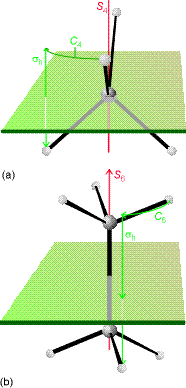 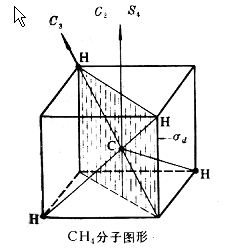 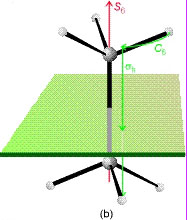 象转轴：进行象转所凭借的对称轴。
偶次象转轴才独立
（二）  对称元素的种类
对称操作所凭借的元素。
  E，Cn，，i，Sn
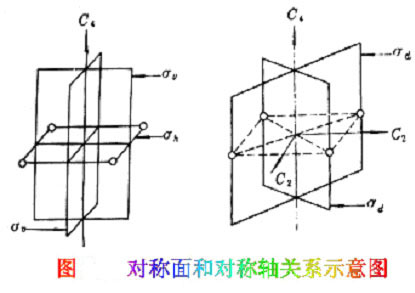 二 群的定义
1  群
设有一组元素的集合G，定义一种称之为“乘法”的运算，如果满足下列条件，则集合G构成群：
（1）具有封闭性，G中任何两个元素A和B的乘积R=AB都在这个集合中。
（2）集合G中的元素满足乘法结合律，即(AB)C=A(BC)。
AB=BA
对易群或阿贝尔群
（3）集合中存在一单位元素E，它与G中任何元素相乘都得该元素本身，即ER=RE=R。
（4）集合G中任何一个元素R都有一逆元素R-1,且RR-1=R-1R=E。
例  全体整数对数学上的加法构成群。
立正、向左转、向后转和向右转构成群。
h
2 群的阶
群中元素的数目。
三 分子的点群
n个群元素
分子的对称操作群
点操作
点群
1 轴向群
（1）Cn群
分子只有一个n次旋转轴。
例 CHFClBr
C1群
H2O2
C2群
非交叉非重叠的CH3-CCl3
C3群
（2）Cnv 群
2n个群元素
分子有一个n次旋转轴和n个包含该轴的对称面。
C2v群
例  H2O
NH3
C3v群
无对称中心的线形分子
Cv群
(3) Cnh群
2n个群元素
分子有一个n次旋转轴和一个垂直于该轴的对称面
例  反式的CHCl=CHCl
C2h群
角状分子HOCl
C1h群
只有一个对称面而没有其它任何对称元素的分子
Cs
（4）Sn群
n个群元素
分子有一个n次象转轴
n为偶数
例  椅式环己烷
S6群
反式CHClBr-CHClBr
S2群
Ci群
2 二面体群
（1）Dn群
2n个群元素
有一个      主轴和n个垂直于主轴的2次旋转轴的分子
例  部分交错式的CH3-CH3
D3群
(2)  Dnh群
2n个群元素
除具有Dn群的对称元素外，还有一个垂直于主轴的对称面
例  乙烯（CH2=CH2）分子
D2h群
D3h群
三氟化硼（BF3）
平面四方形的PtCl42-
D4h群
有对称中心的线形分子
Dh群
(3)Dnd群
4n个群元素
在Dn群的对称元素基础上加上n个对称面
D2d群
例 丙二烯（CH2=C=CH2）
D3d群
交错式乙烷（CH3-CH3）
D5d群
交错式二茂铁
3 立方群
分子有多个高次旋转轴（n3）
(1) Td群
例  CH4，CCl4，SiH4
具有正四面体构型的分子
对称元素有4个C3轴，3个C2轴，3个S4 轴（与3个C2轴重合）和6个d平面
24个对称操作分成5类
（2） Oh群
具有正八面体构型的分子
如SF6，
[PtCl6]2-，Mo(CO)6，[Fe(CN)6]3-
分子的对称元素有3个C4轴，4个C3轴，6个C2轴，3个h平面，6个d平面，3个S4轴，4个S6轴和对称中心i
48个对称操作分为10类
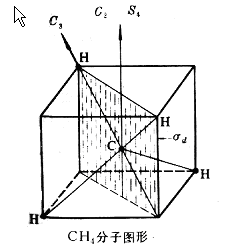 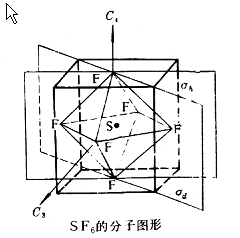 四   分子点群的确定步骤
Dh
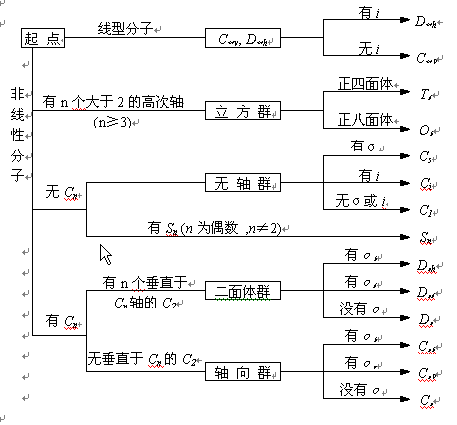 CV
Td
Oh
Cs
Ci
C1
Sn
Dnh
Dnd
Dn
Cnh
Cnv
Cn
五  群的乘法表
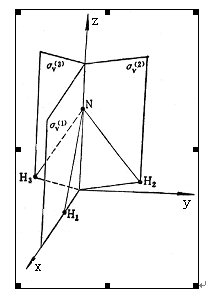 “乘法”定义为一个操作后接另一个对称操作
NH3分子属C3v群
C3v群乘法表
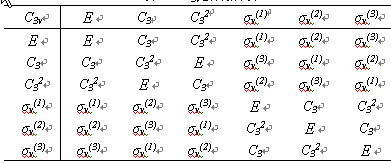 特点
(1)h阶群的乘法表由h行和h列构成
(2)注意两个对称操作相乘的次序
(3)群中的每个元素在乘法
表的每一行和每一列中只出现一次
(4)乘法表中不可能有两行或两列完全相同
相似变换
若X和A是群G中的两个元素，且有X-1AX=B，B叫做A借助于X所得的相似变换
A和B是互为共轭
共轭类：群中相互共轭的元素的集合
用群中所有元素对         进行相似变换
X-1AX=B
和        为一类
自成一类
为一类
子群
群中的小群
子群的阶g
h/g=k
六 分子的偶极矩和旋光性的预测
1 分子偶极矩的预测
分子偶极矩：分子正负电荷重心间距r与电荷量q的乘积
（1）如果分子有n次旋转轴，则偶极矩必位于该轴上；
（2）如果分子有一个对称面，则偶极矩必位于此面上；
（3）当分子有多个对称面时，则偶极矩必位于它们的交线上；
（4）如果分子有两个对称元素相交于一点，那么偶极矩只能位于两个对称元素的交点上。
判据：若分子中有两个或两个以上的对称元素交于一点，该分子必无偶极矩，否则就有偶极矩。
属于C1，Cs，Cn，Cnv群的分子有偶极矩
属于Ci，Sn，Cnh，Dn，Dnh，Dnd，Td和Oh群的分子无偶极矩
2 分子旋光性的推测
如果某种物质能够改变偏振光的偏振方向就称这种物质具有旋光性或光学活性。
特点:分子与它的镜象互为对映异构体